Незнайка идет в детский сад
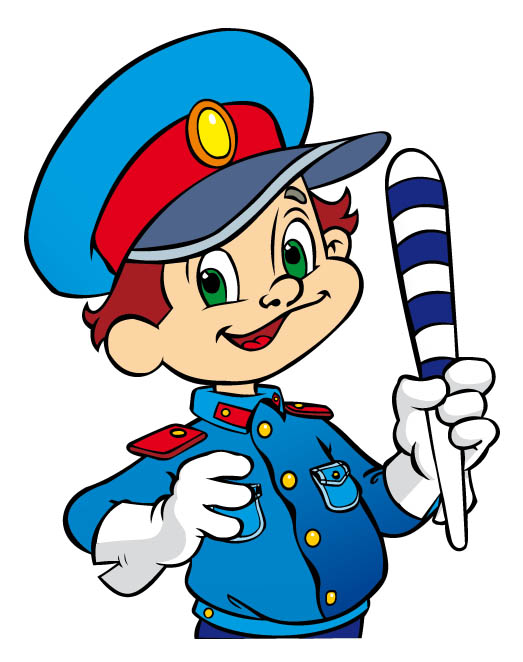 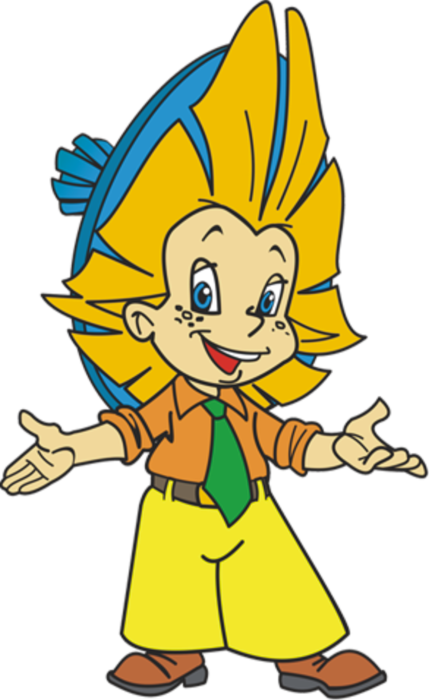 Интерактивная дидактическая игра
Для детей 6-7 лет
Подготовила воспитатель МБДОУ №180
Попова Ирина Юрьевна
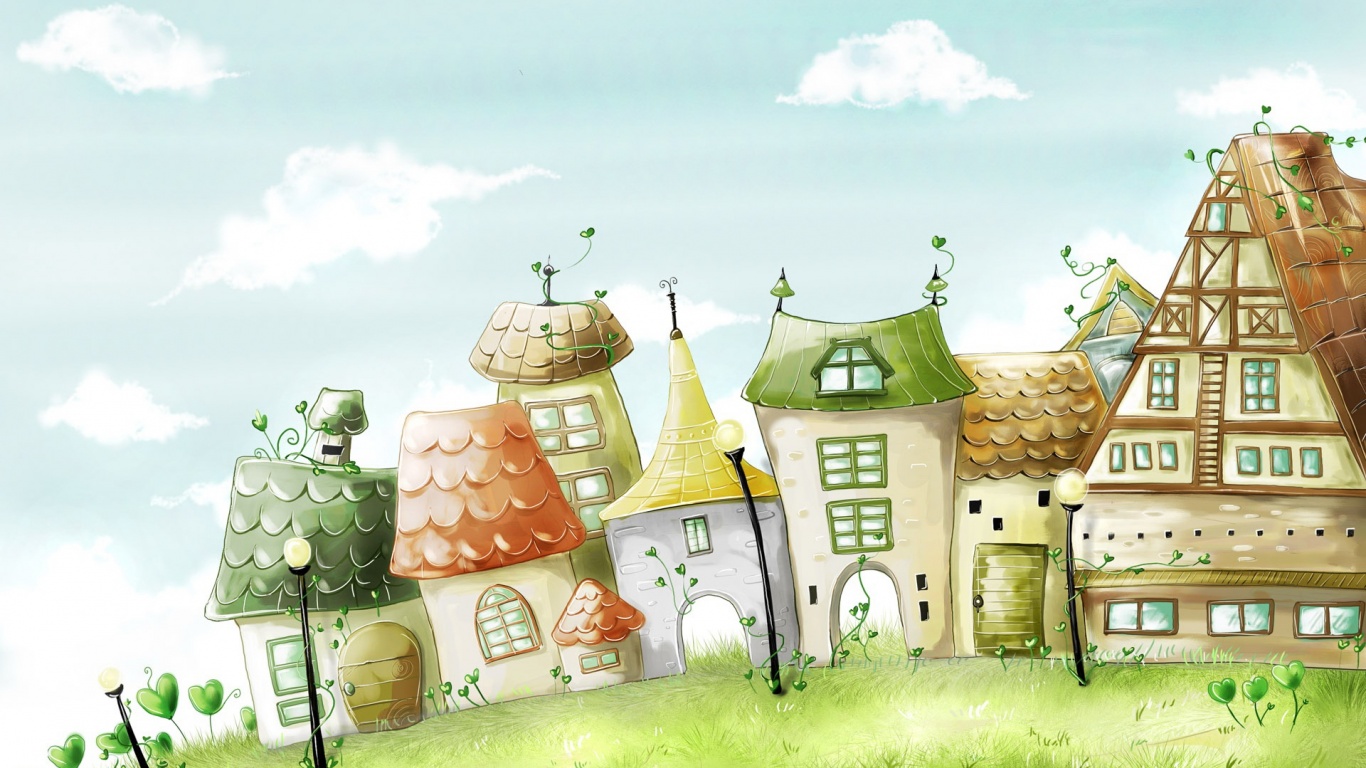 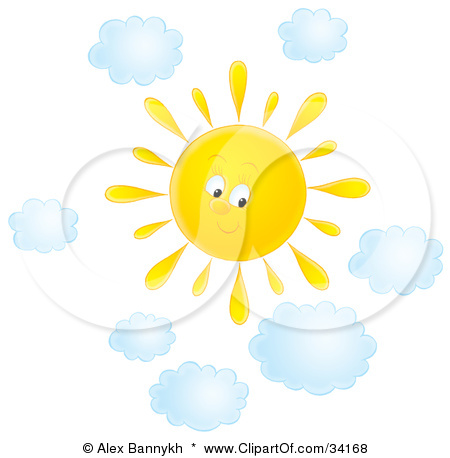 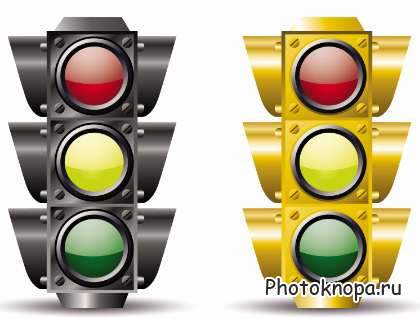 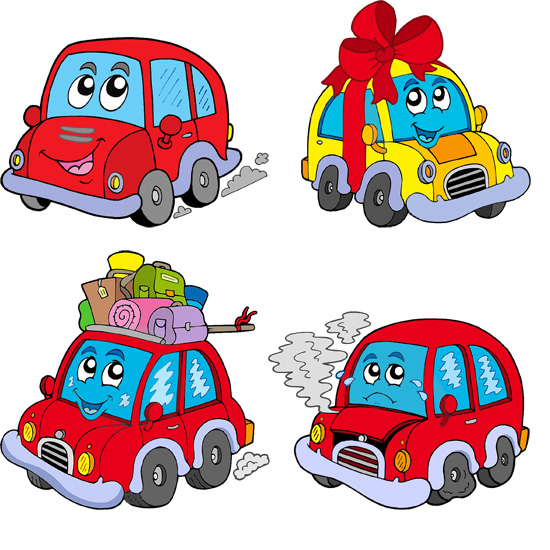 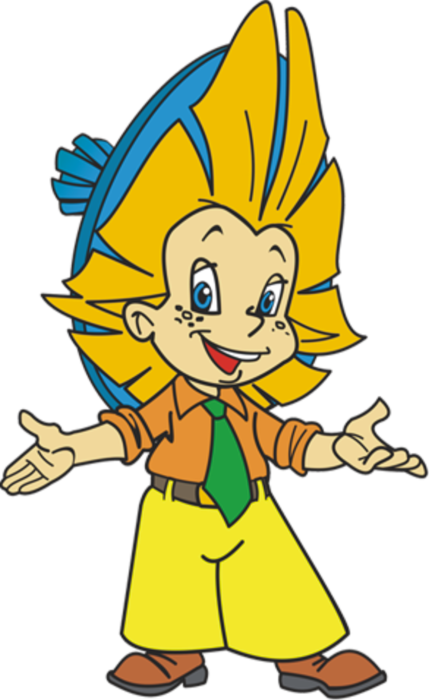 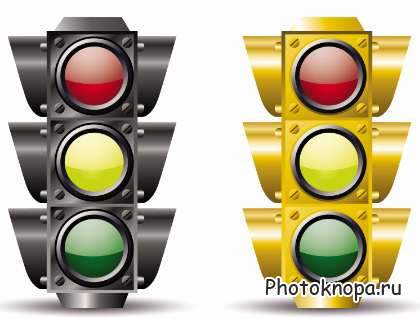 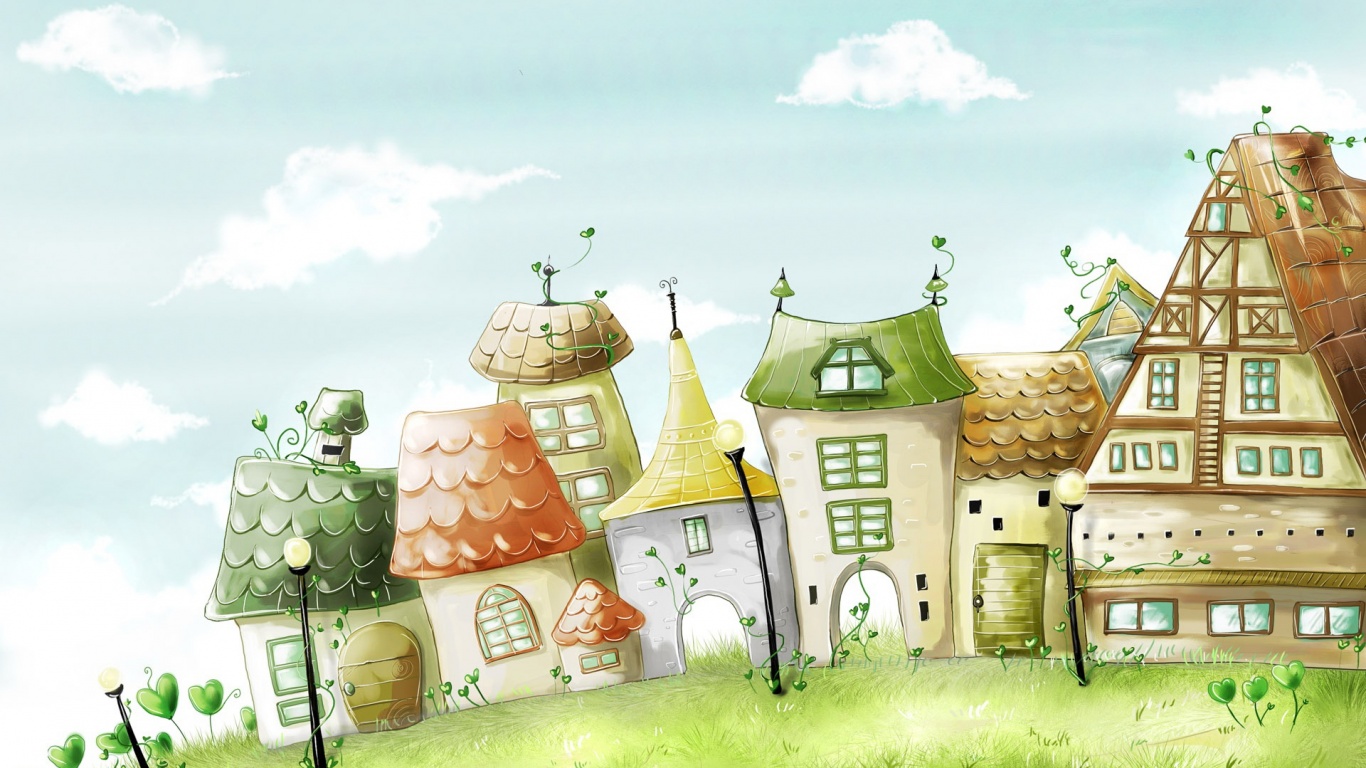 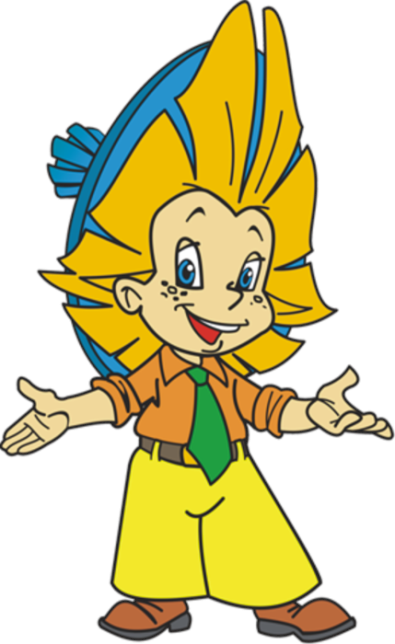 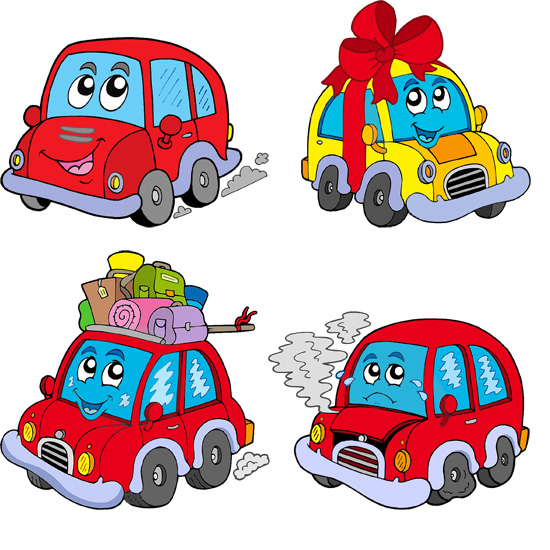 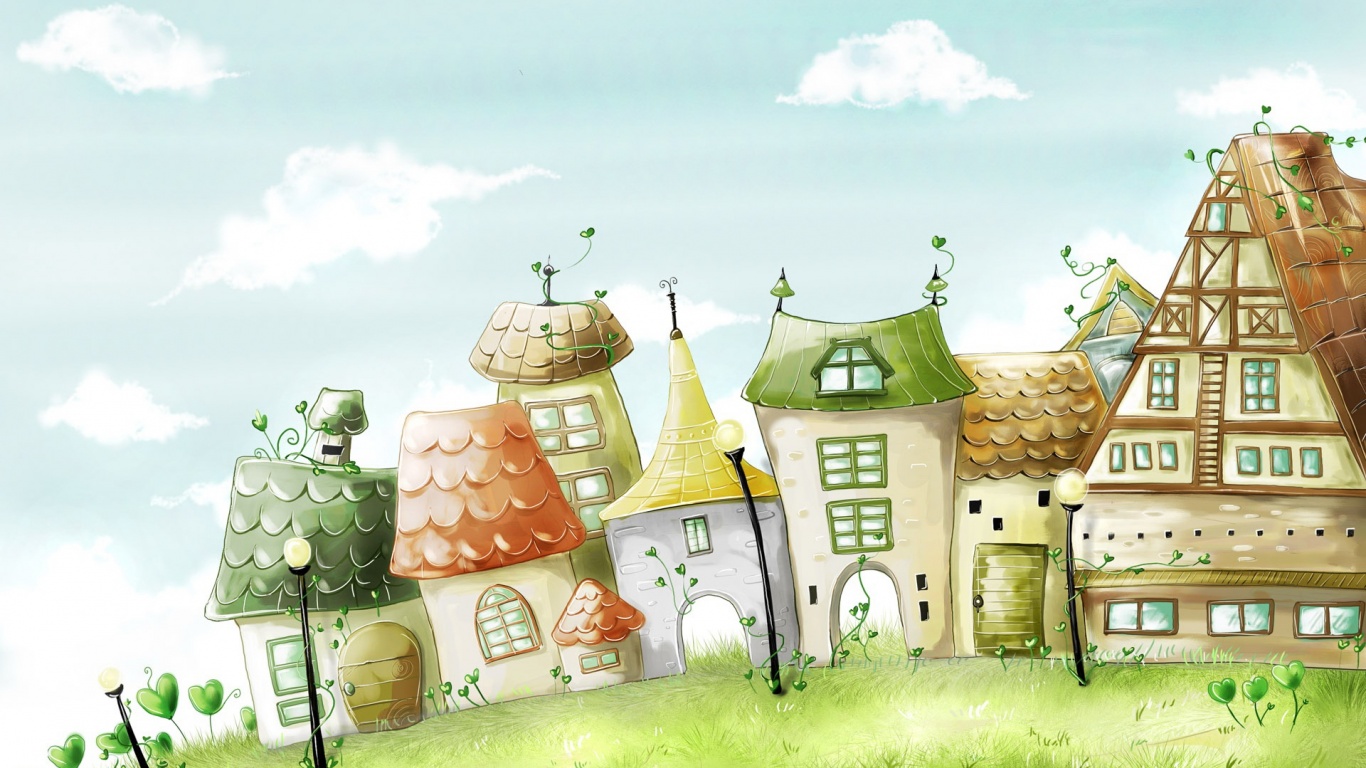 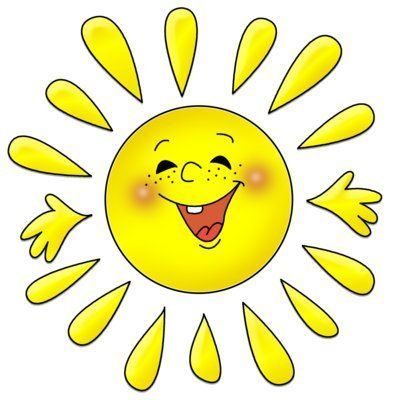 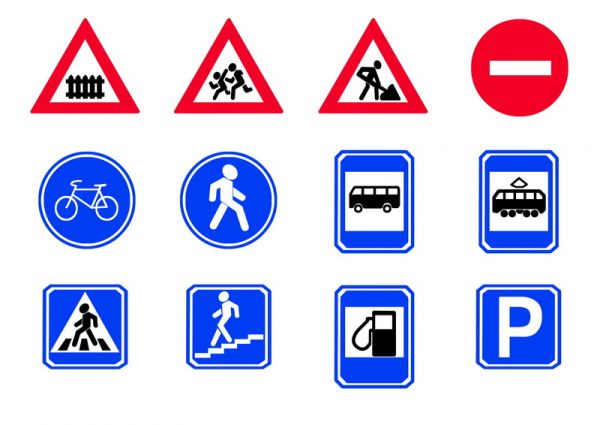 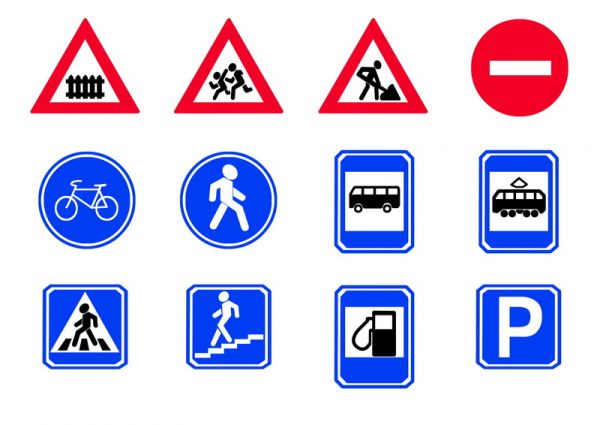 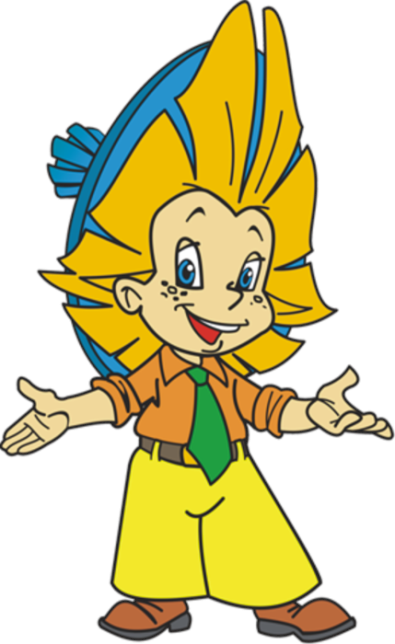 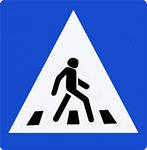 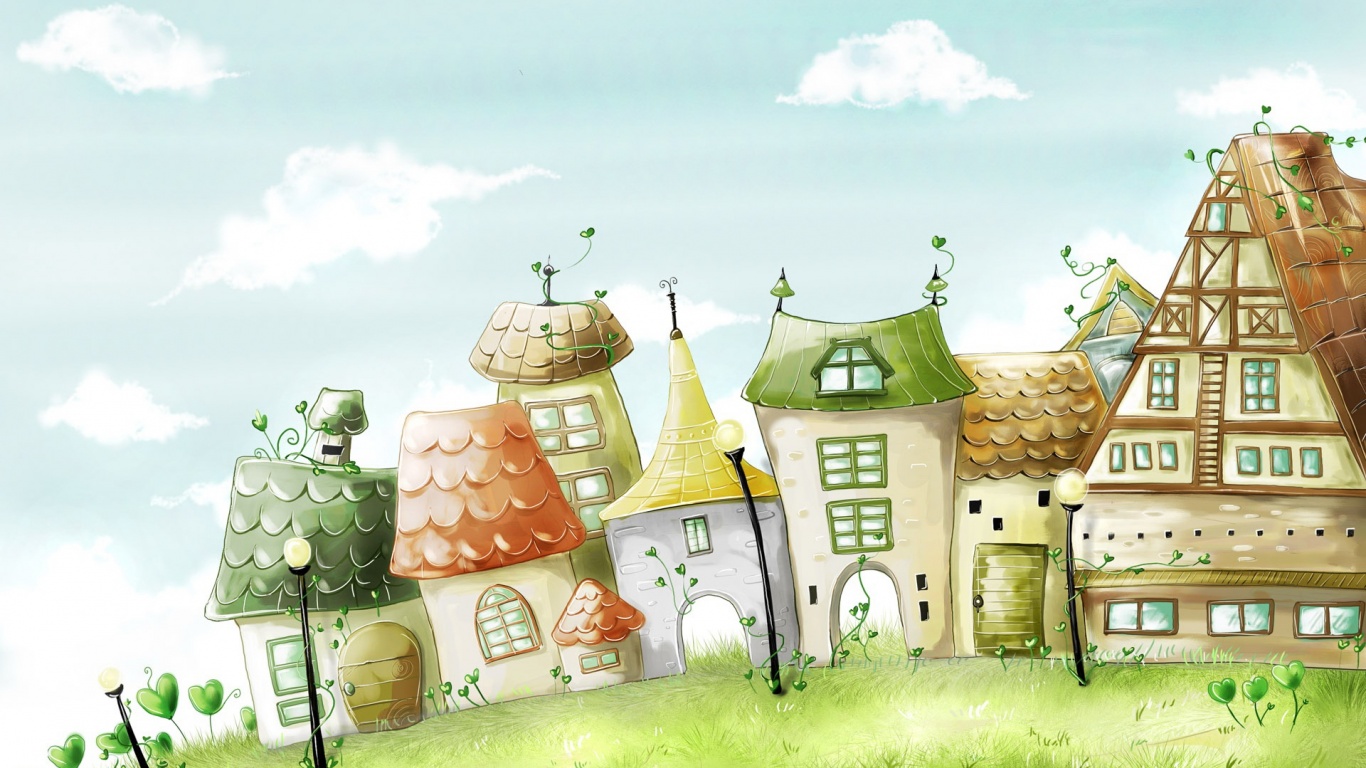 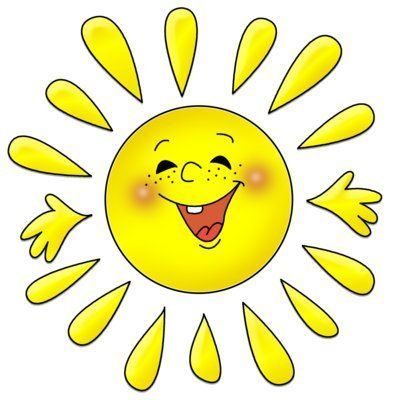 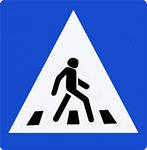 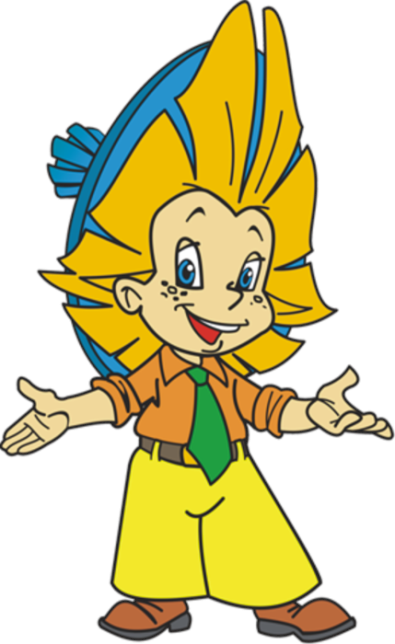 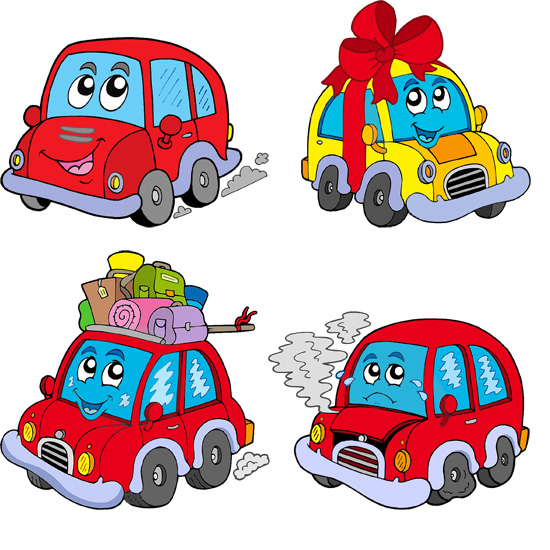 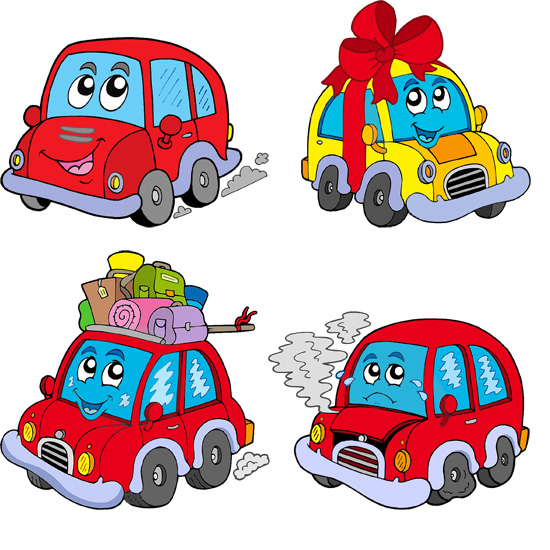 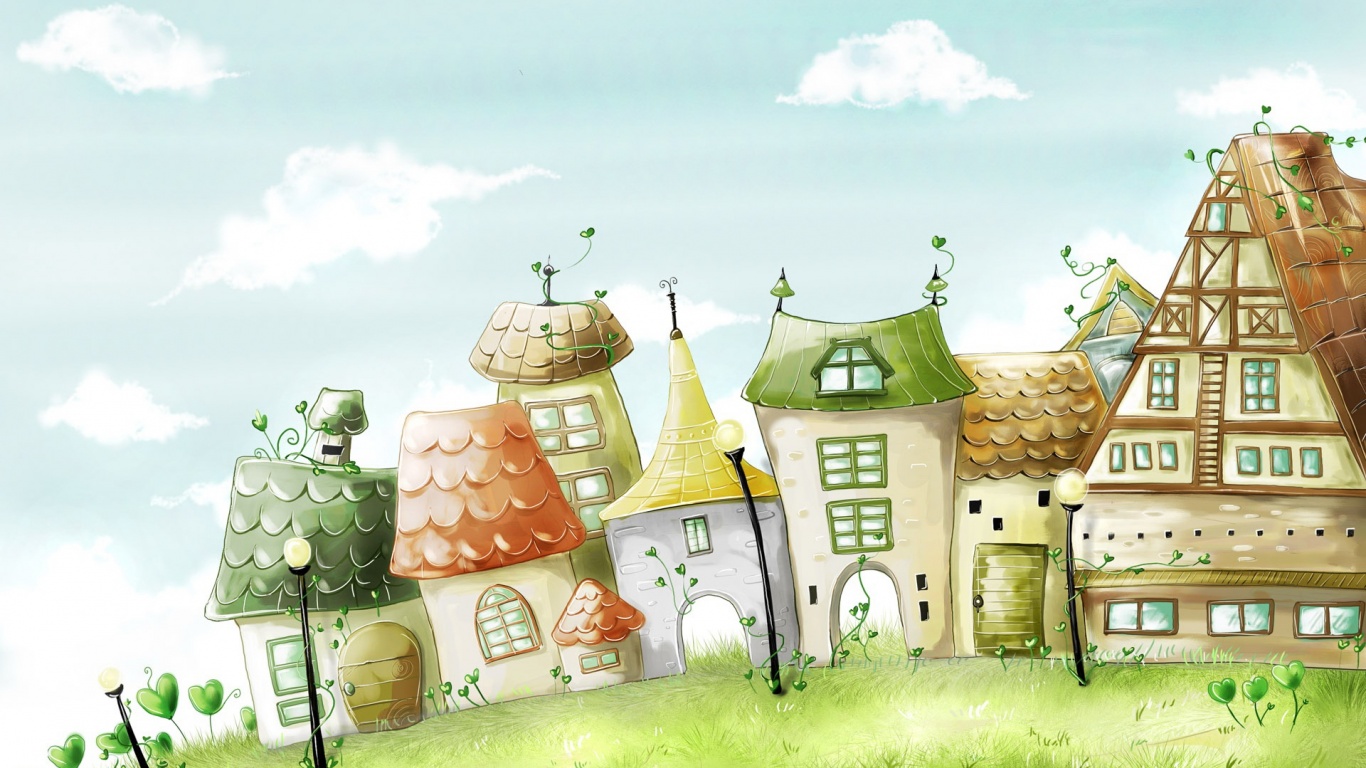 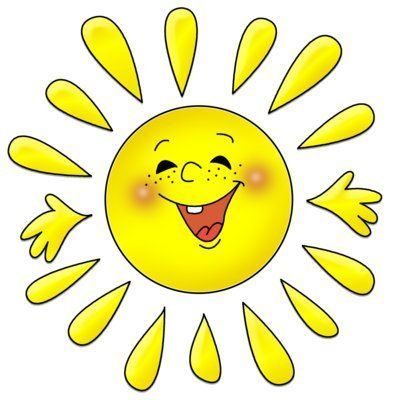 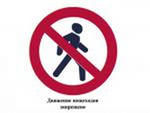 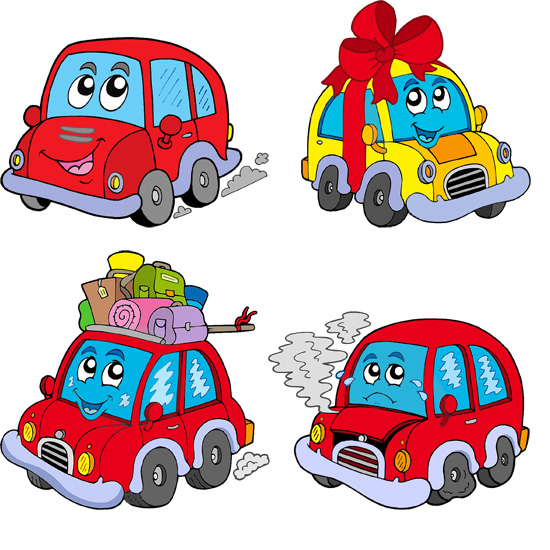 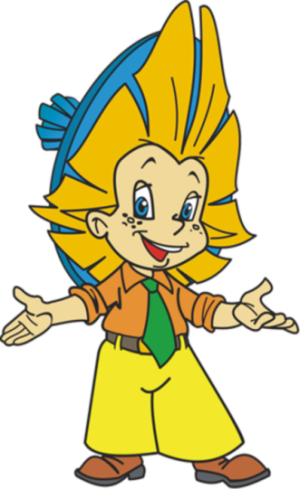 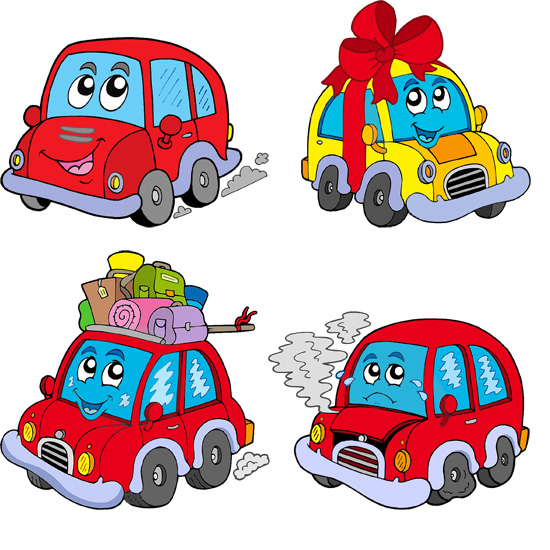 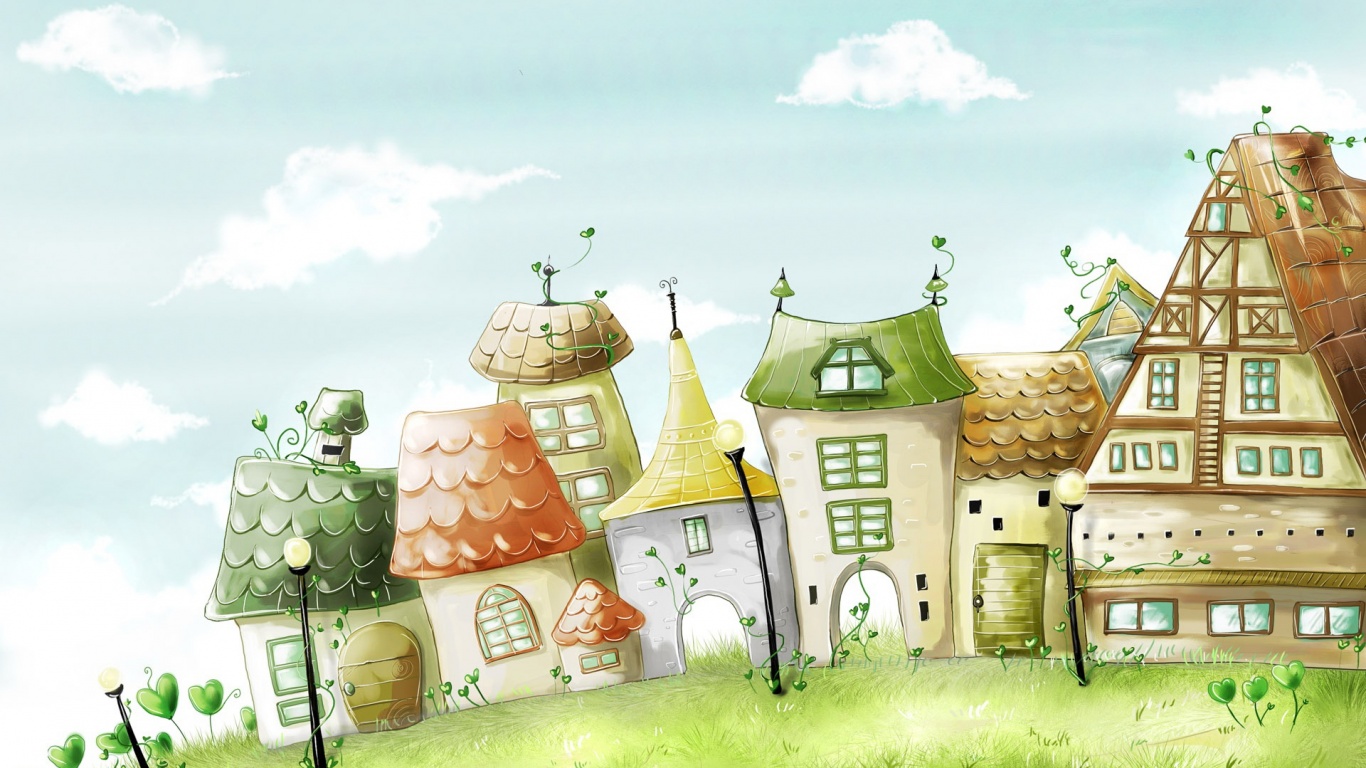 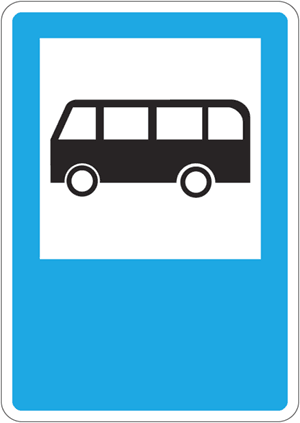 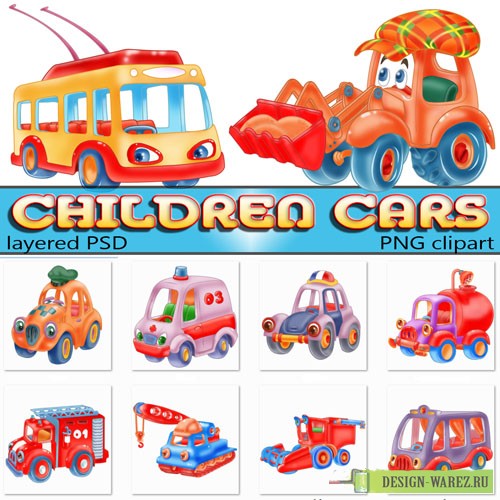 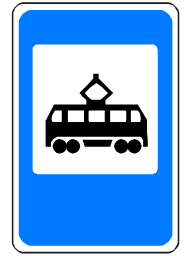 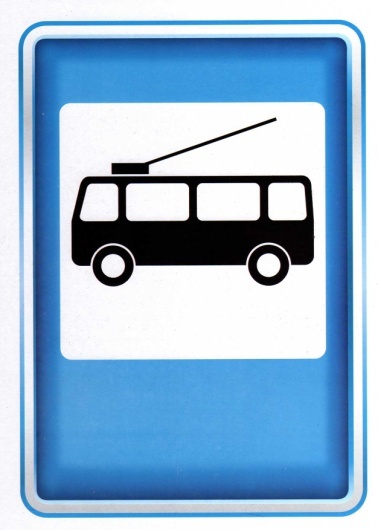 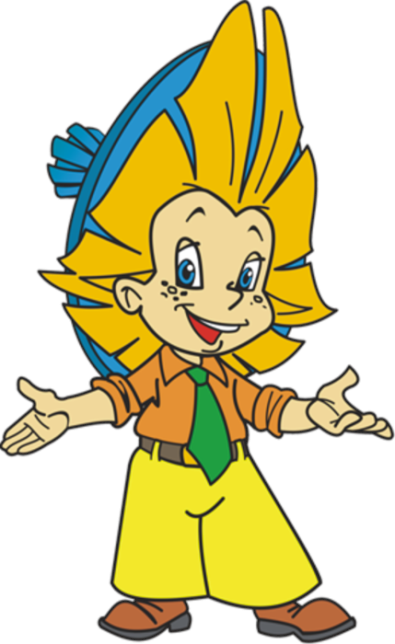 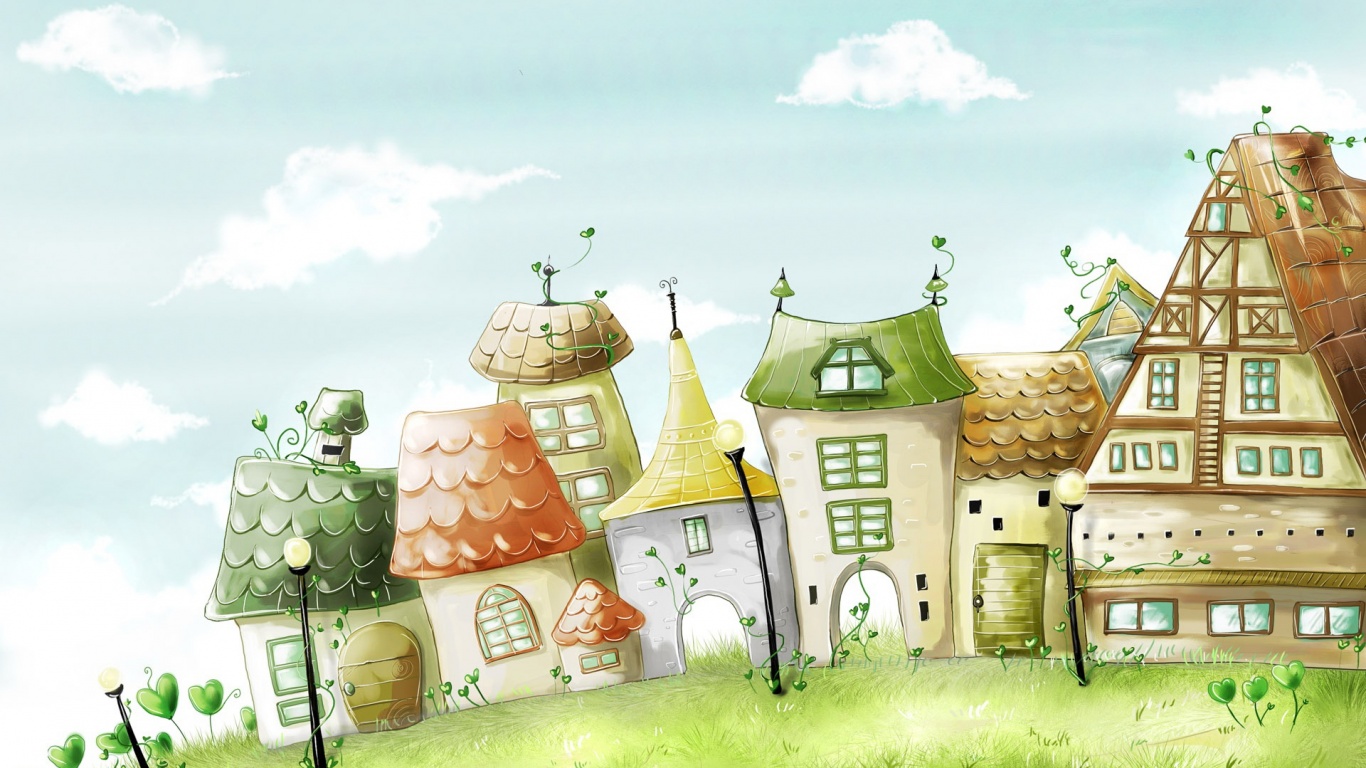 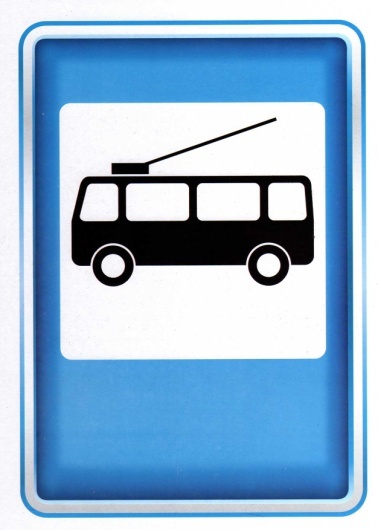 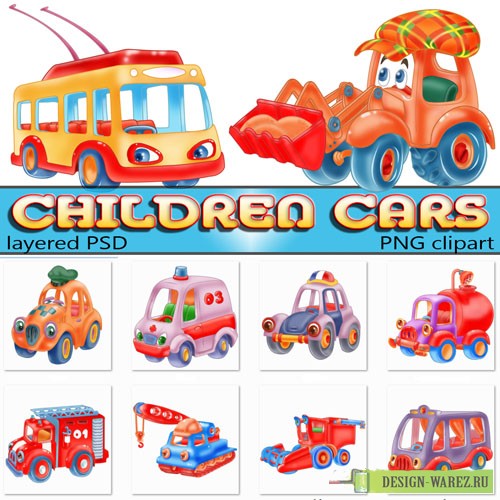 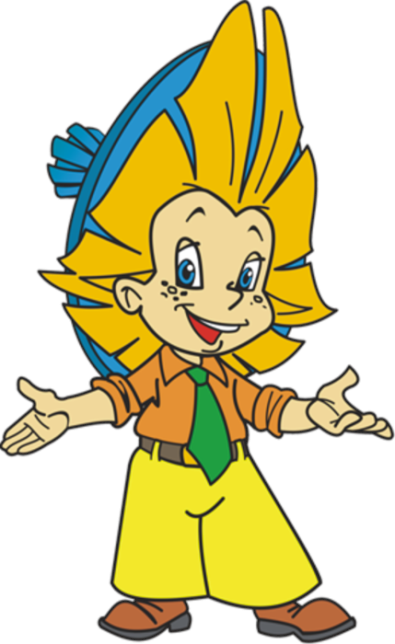 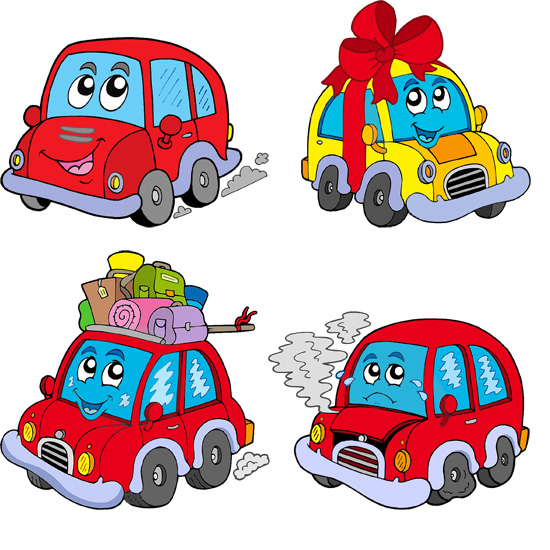 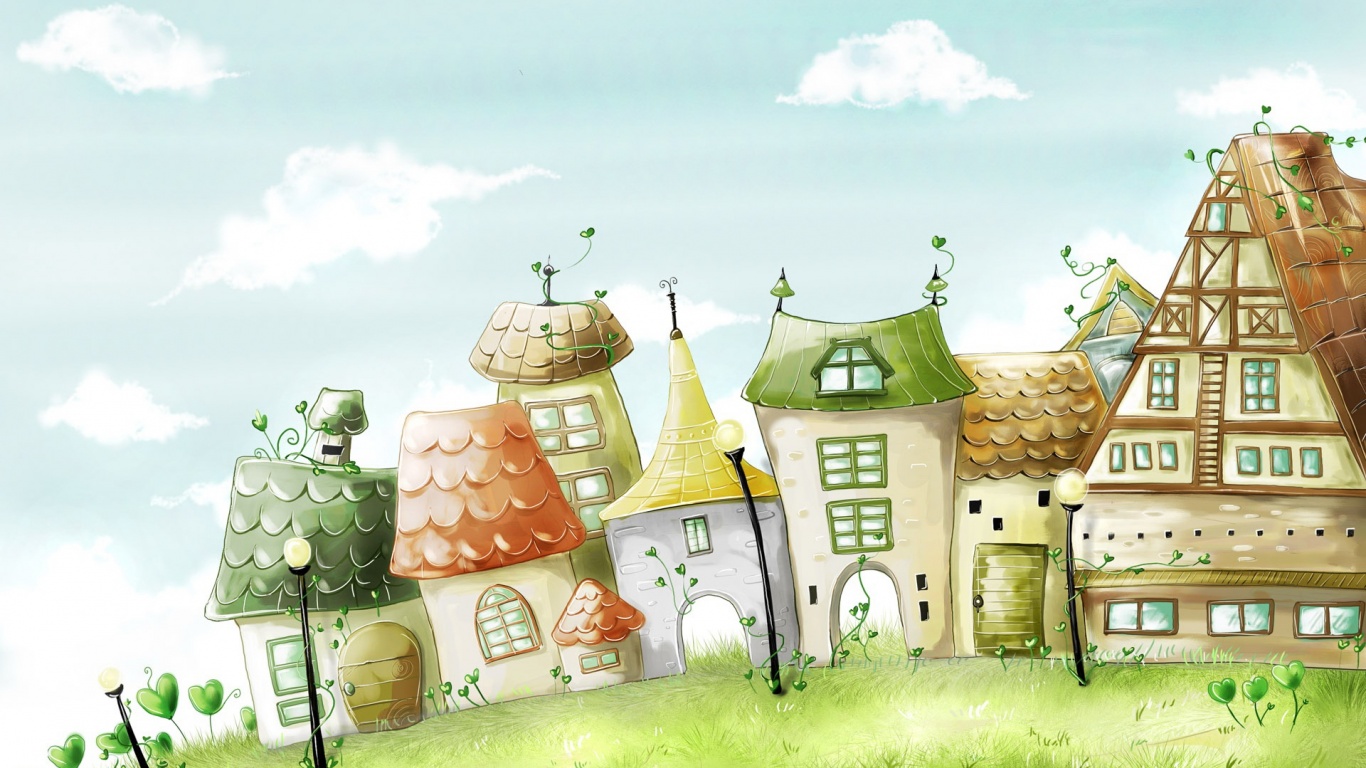 Молодцы!
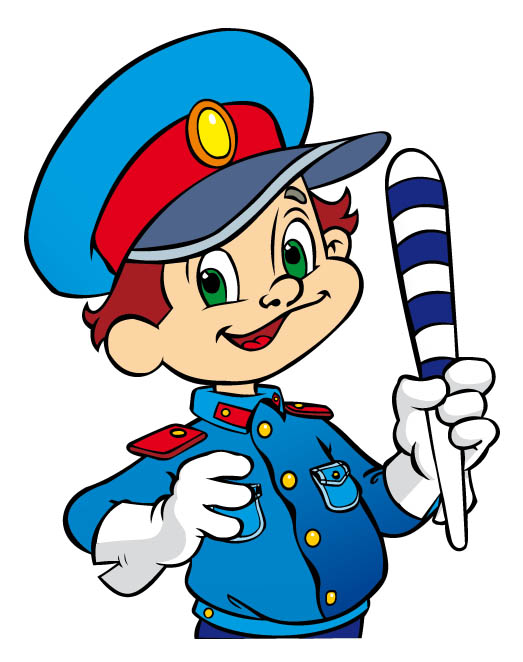 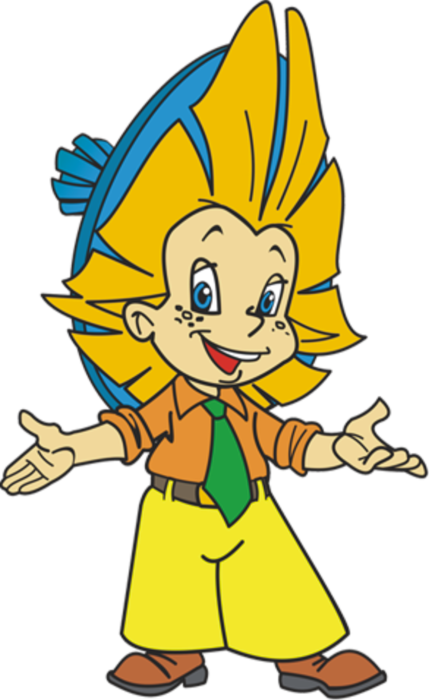